personal development plan
Tia den hartog
Who is tia den Hartog?
Murtiti Setiasih Muharamiah (Tia) den Hartog
Born and raised in Indonesia  moved to NL in 2011
Always been inspired by my mother
Background in urban and regional planning
A wife and a mother of 1-year old
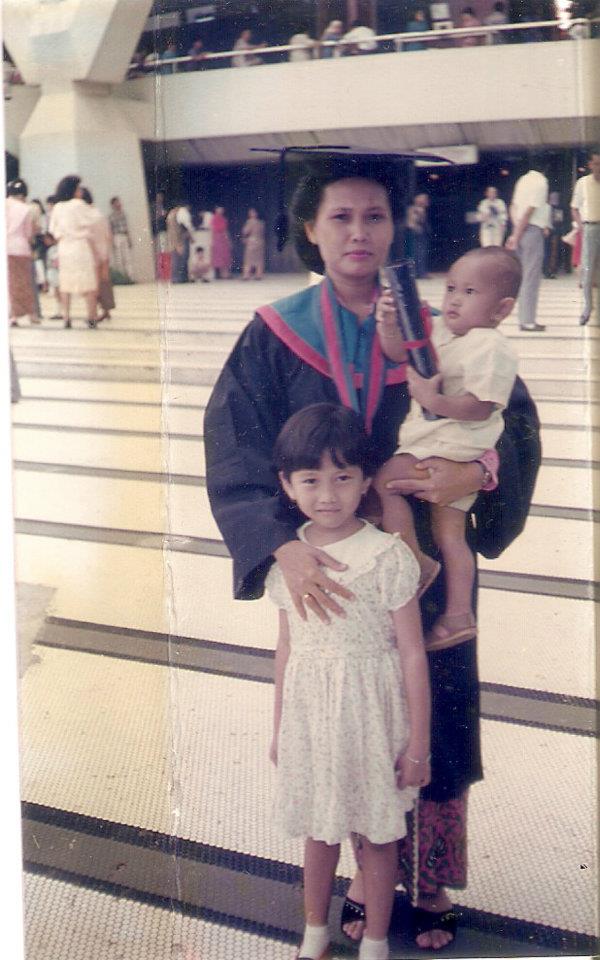 My tasks at Itc
Project management of two projects: (i) GEOCAP and (ii) SEALAN 
Assisting and advising the project leaders in various aspects in the project
To write project reports
Arrange meetings/seminars/workshops/exhibition
Communication with internal and external stakeholders 
To be the spin web in the project
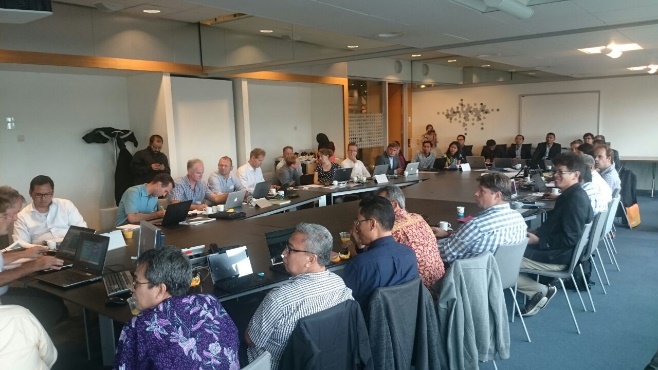 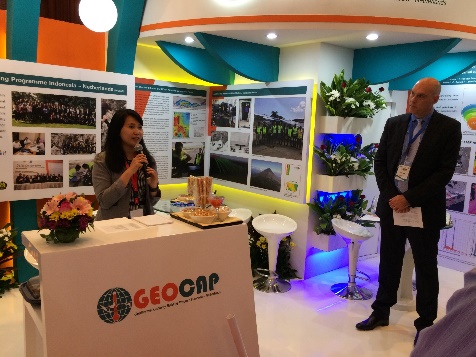 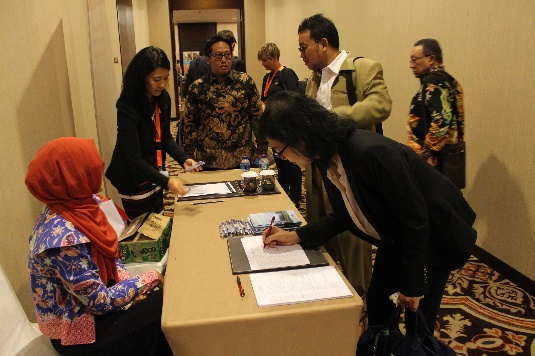 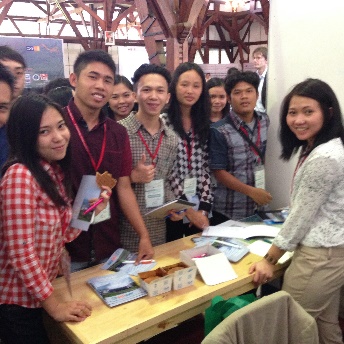 Journey
Start the Career Development trajectory
Received the opportunity to develop my own development plan
February 2017
Personal Assessment by De Wijngaert (June 2017)
Maternity leave (July 2017)
Resume working (Jan 2018)
Applied for internal vacancy 
(Project Officer)
November 2016
Start at ITC
As project manager 
September 2014
development plan
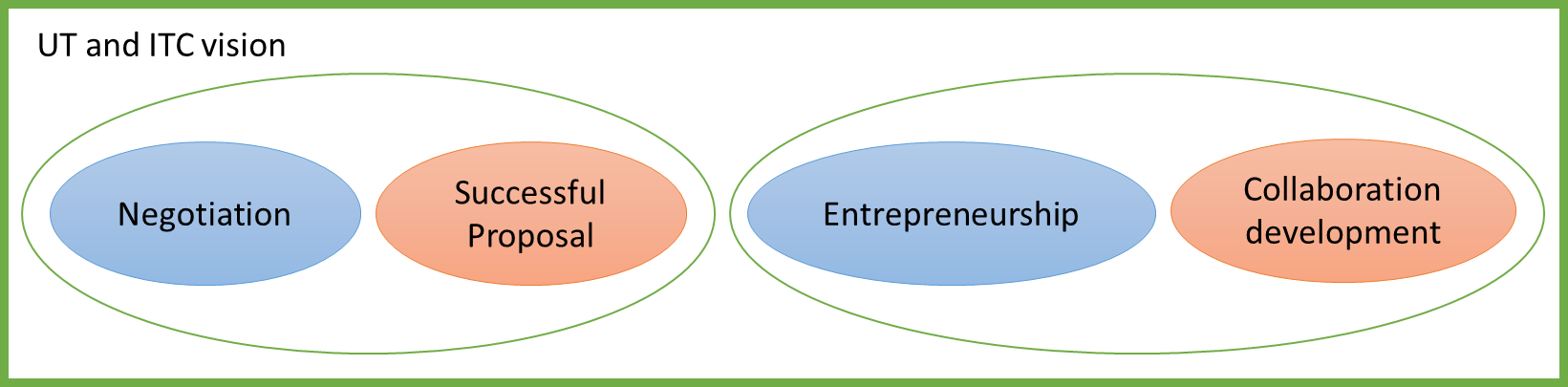 Wrote a Development Plan Proposal 
Based on the Personal assessment and 
Discussed with HR then proposed to the Managing Director

Main questions for my Development Plan 
What are the development points I need to reach to become a project officer which will support ITC capacity development in the future?
What do I need to do to reach those development points? 
When can I reach them?
development Trajectory
Followed trainings on:
partnership brokering
Proposal writing 
Contributes to project acquisition process
Contributes to the ITC workflow evaluation 
Monthly mentoring sessions to revisit and evaluate the plan
Important aspects
Clear vision on the future of your career 
Time availability 
Both within and outside working hours
Clear agreement with your supervisor and HR
Balance between private and work
Thank you!
QUESTIONS?